نشاط
أدوات
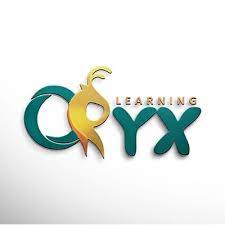 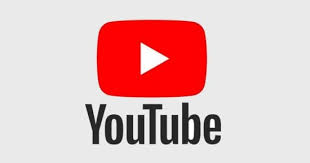 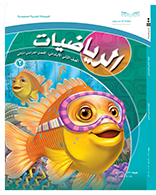 الفصل الــ١٢
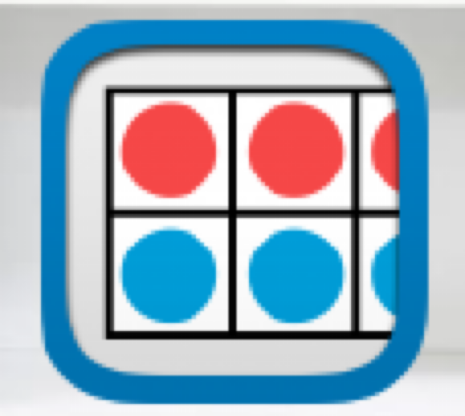 القياس
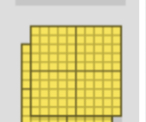 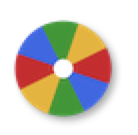 السعة والكتلة
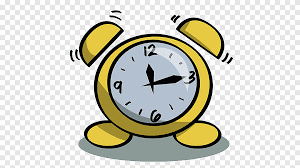 (١٢-٥) الجرام والكيلوجرام
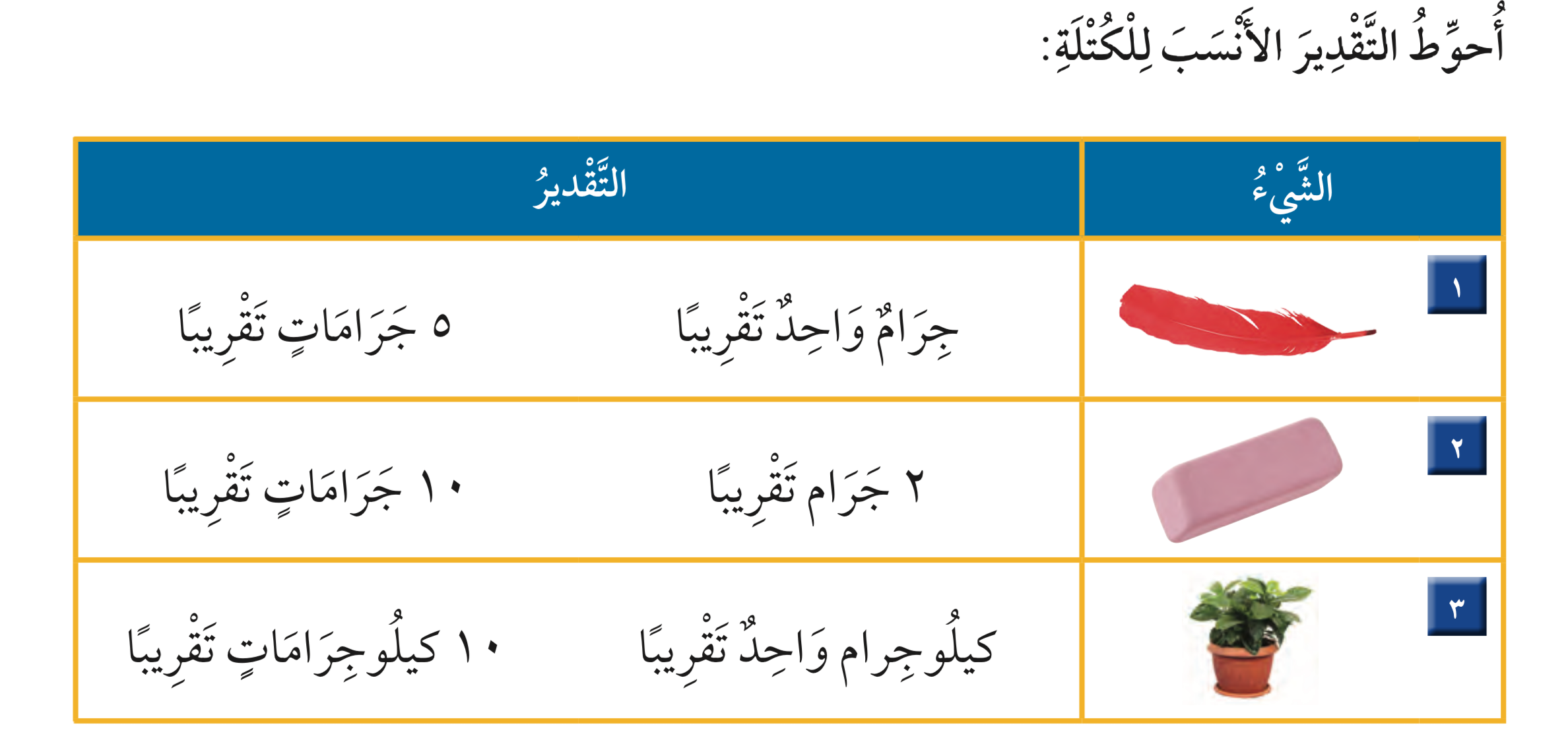 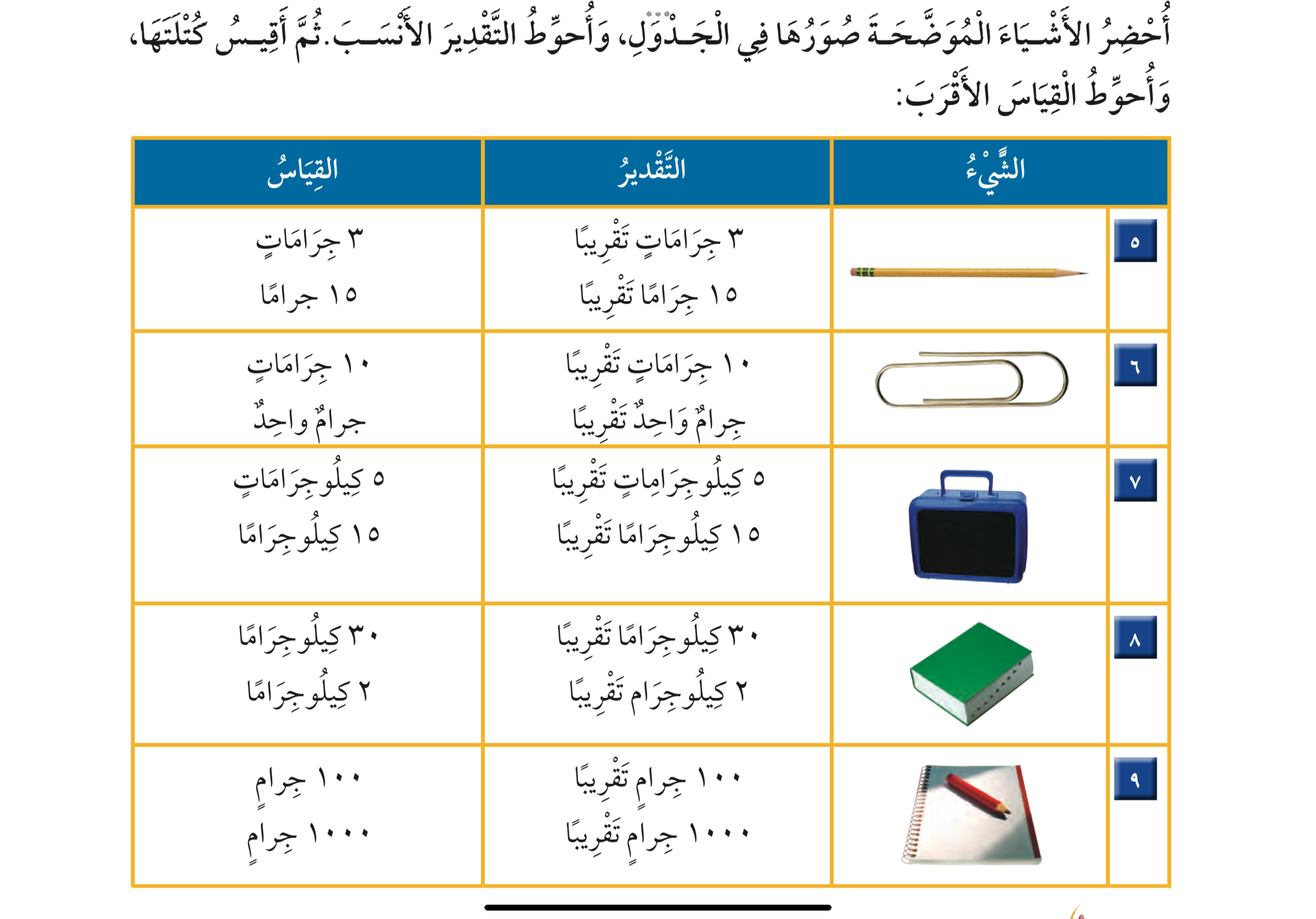 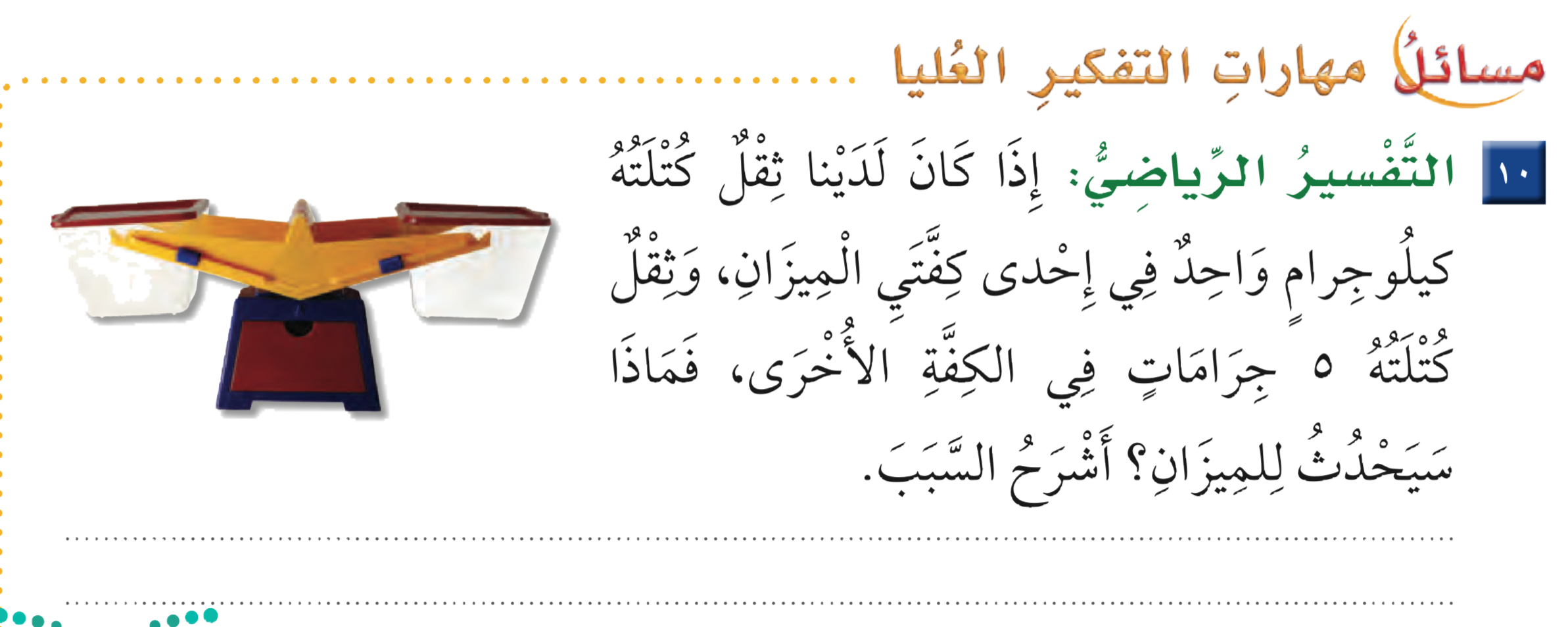 ٥جرامات
كيلو جرام
تنزل كفة الميزان التي بها كيلوجرام
الكفه الأثقل تنزل